Sunset Ridge Estates/Lakewood Custom Homes
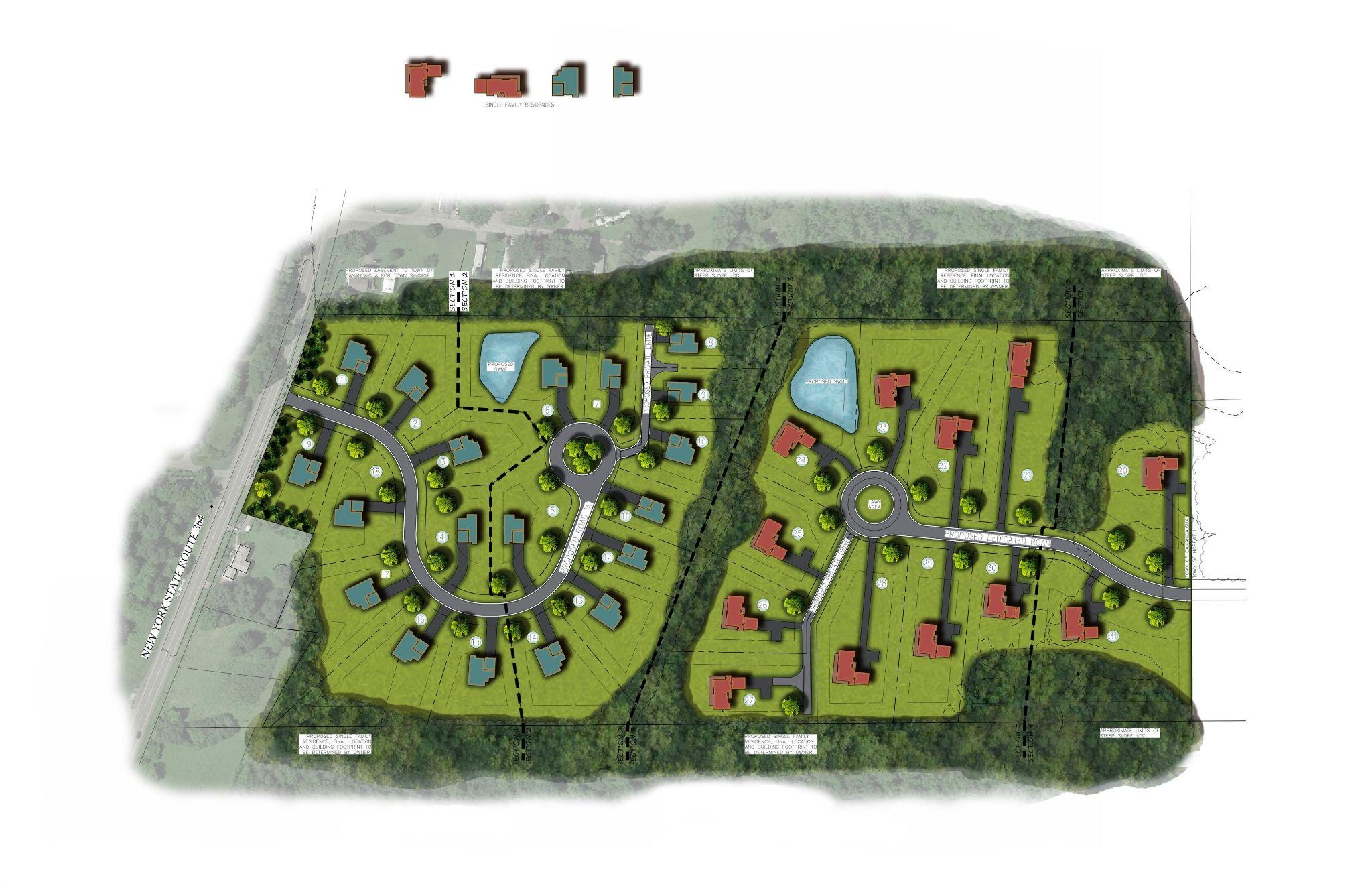 Preliminary Subdivision & Site Plan Review
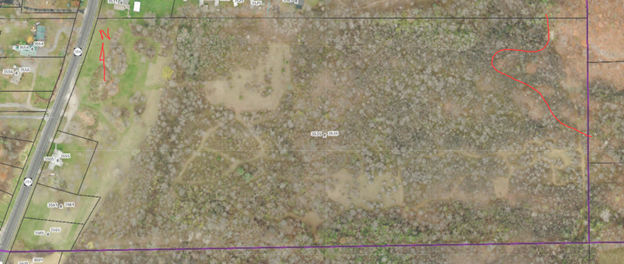 NRI & Open Space
Successional Northern Hardwood Forest (Not included in Town’s Strategic Forest Protection Area.)

Steep Slopes
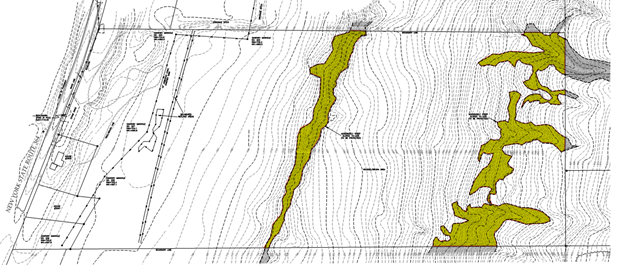 NRI & Open Space
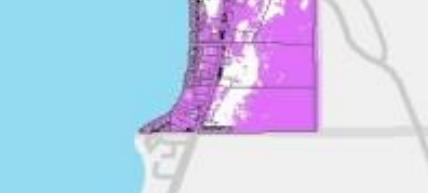 3. Views from Canandaigua Lake

4. Small freshwater wetland
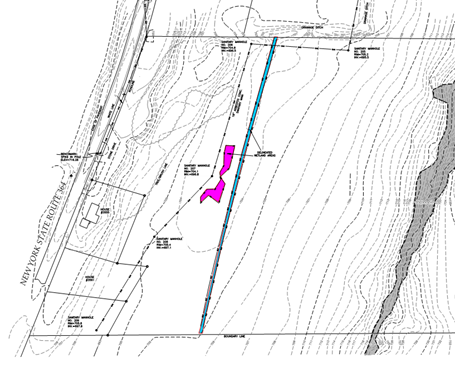 Stormwater
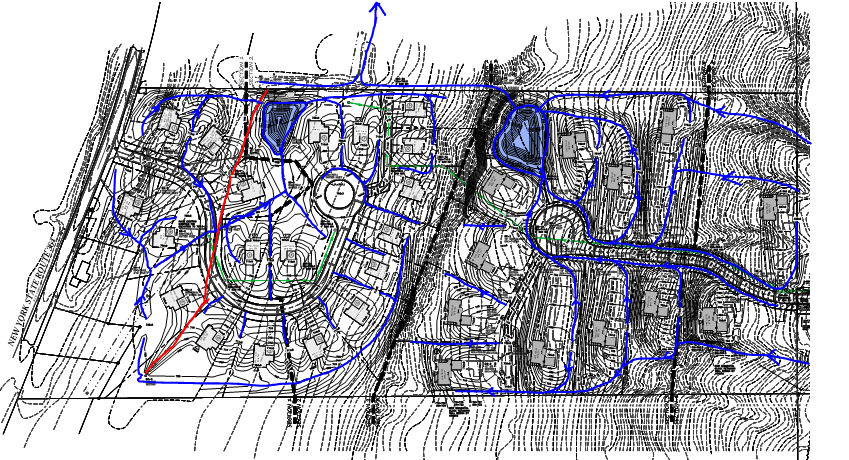 Proposed SWMF
Pond #1
Pond#2

Reduction from existing conditions
1yr. - 72.4%
10 yr. - 74.6%
100yr. - 40.3 %
Cross Section
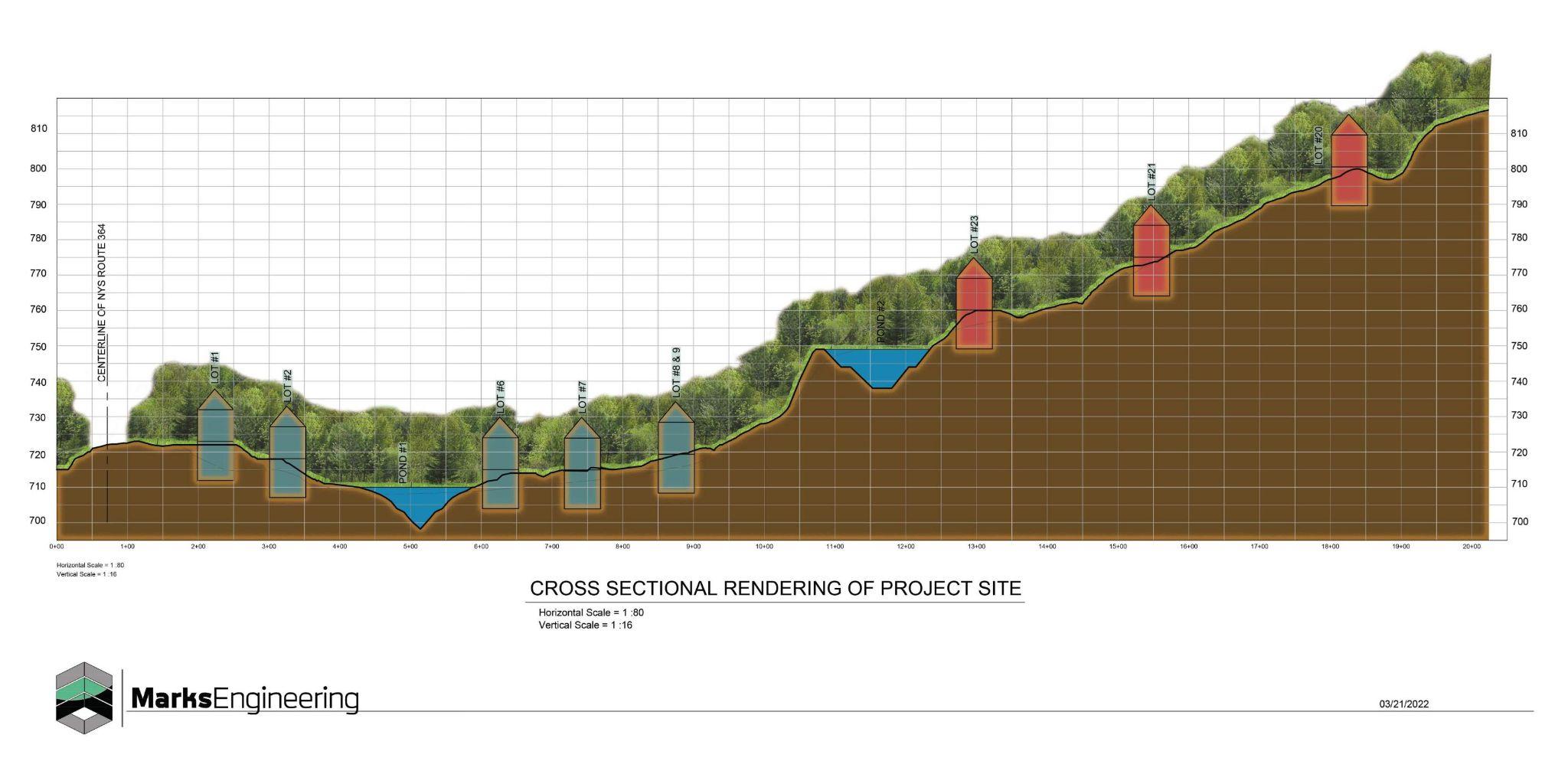 View driving north on NYS Route 364
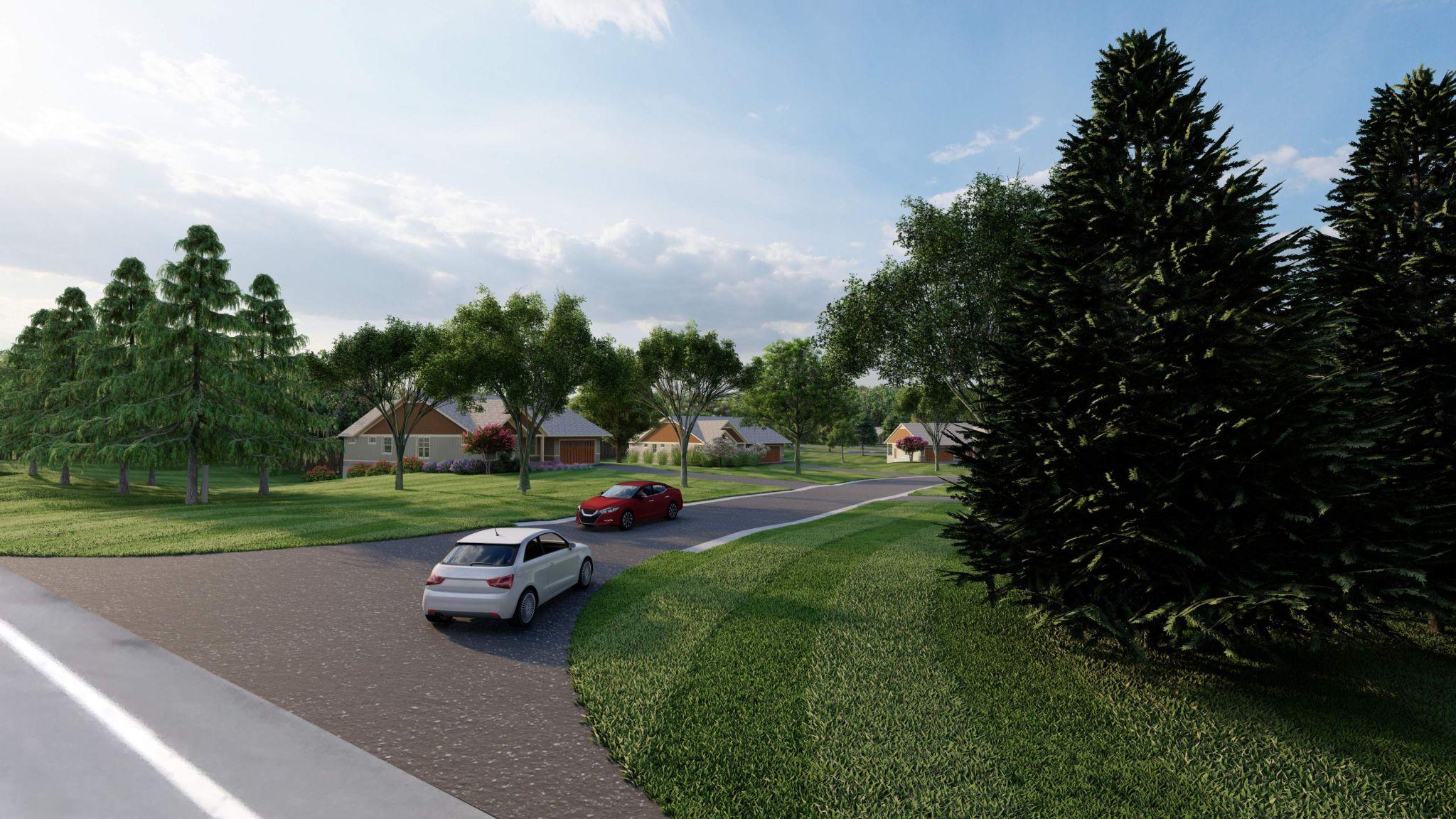 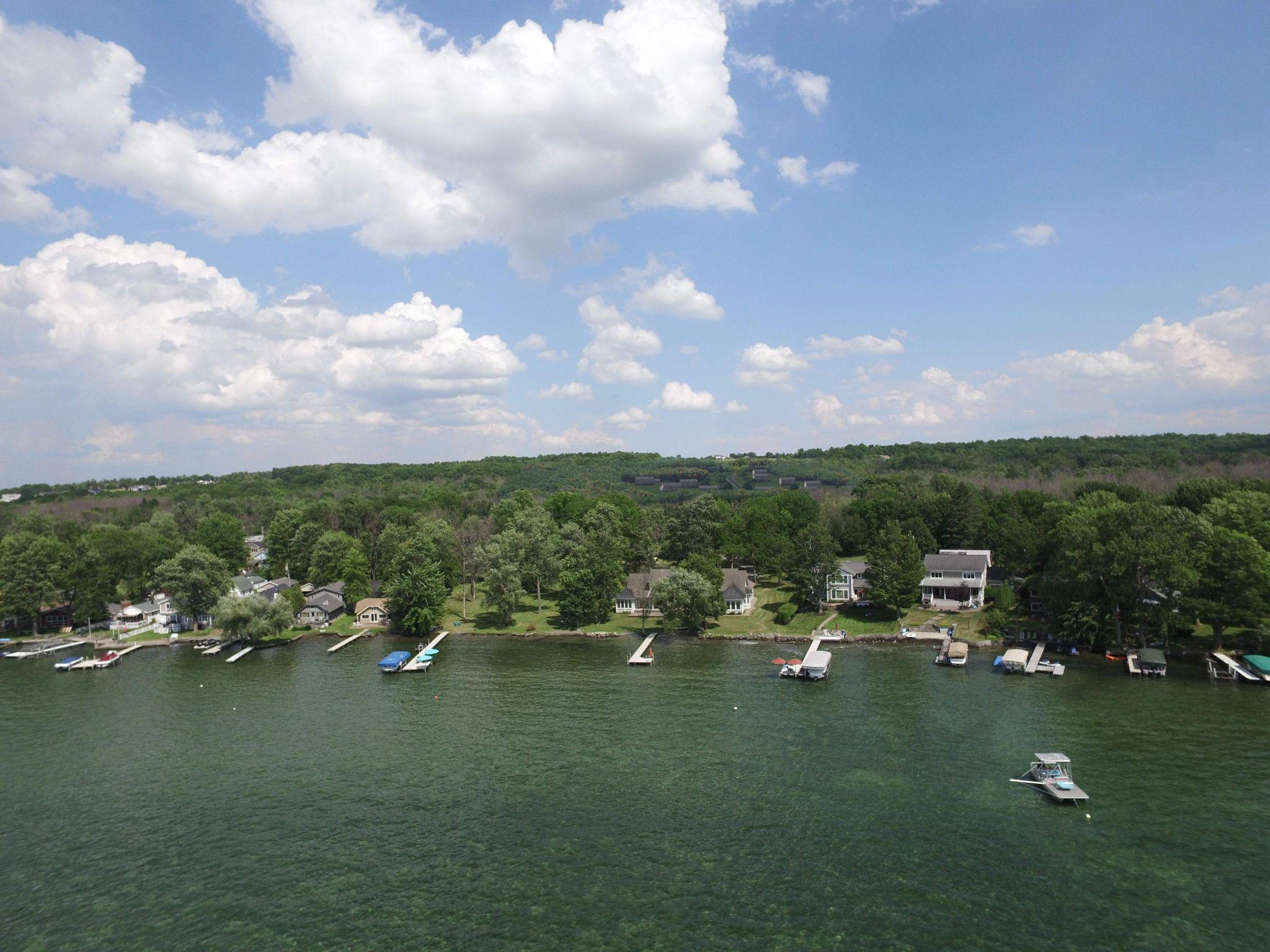 View from the lake
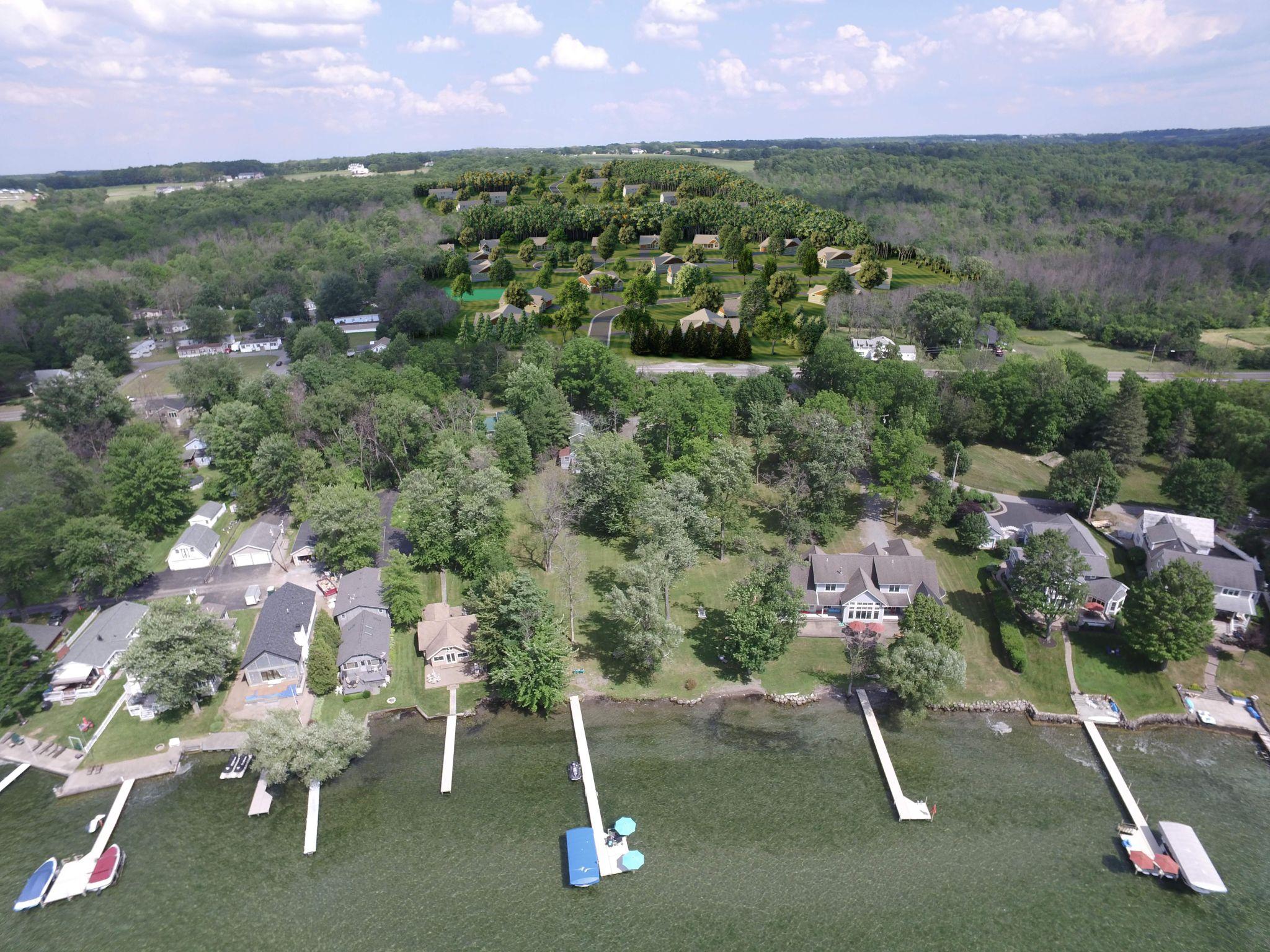 View from the lake
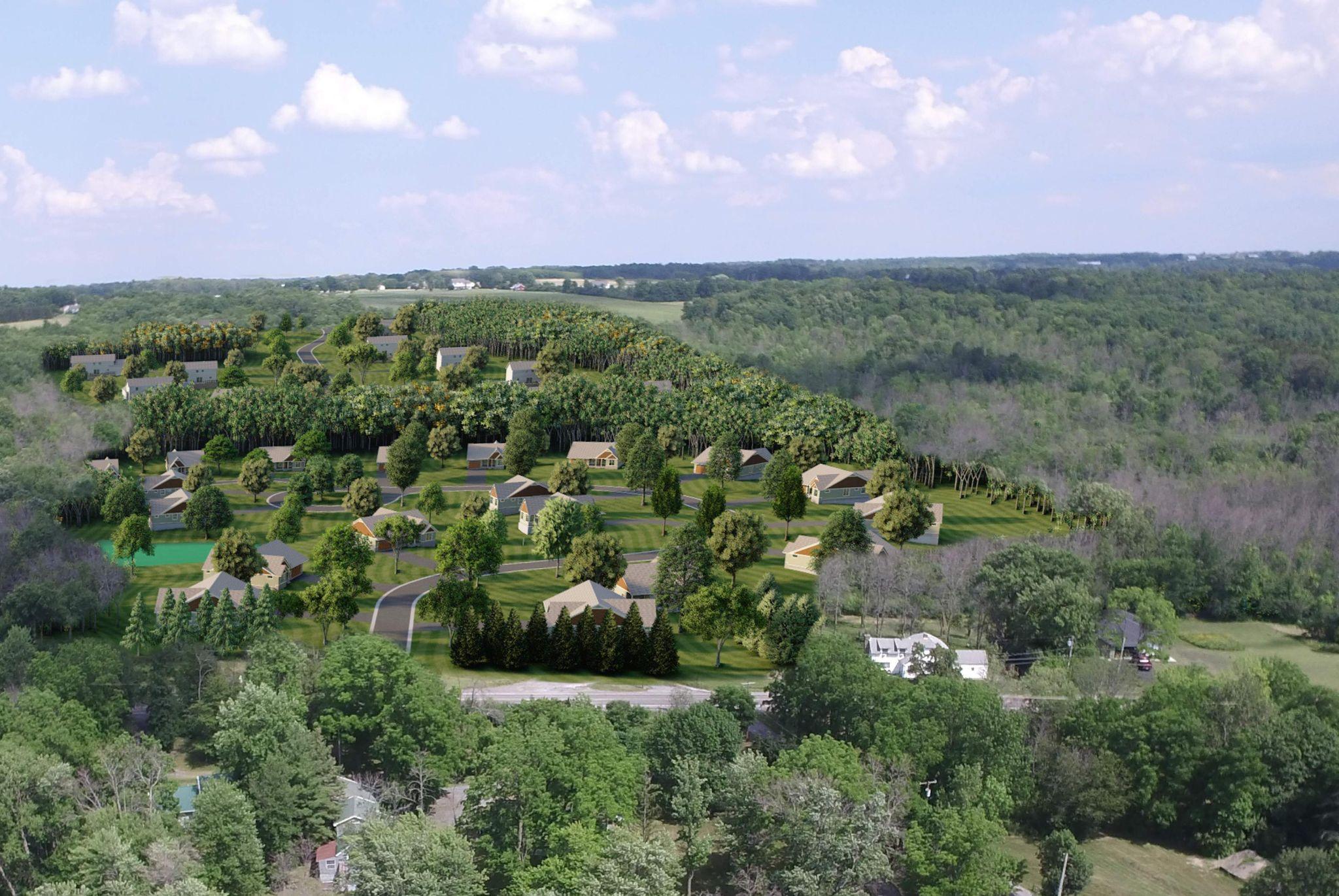 Close-up of view from the lake